Маркетинговий консалтинг.Сутність. Функції.
?
Що таке маркетинговий консалтинг?
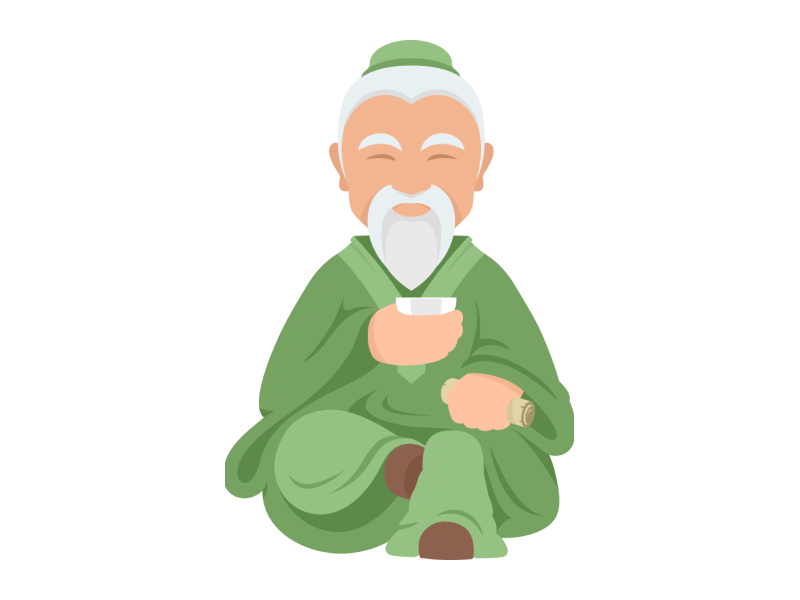 Маркетинговий консалтинг – це комплекс заходів щодо пошуку, розробки ефективних стратегічних та тактичних комерційних рішень для просування підприємства на ринку товарів та послуг.
Європейська класифікація консалтингових послуг.Маркетинговий консалтинг.
2
- реклама та стимулювання збуту; 
- корпоративний образ і взаємини з громадськістю; 
- післяпродажне обслуговування замовників; 
- дизайн; 
- прямий маркетинг; 
- міжнародний маркетинг;
- дослідження ринку; 
- стратегія маркетингу; 
- розробка нової продукції;
- ціноутворення; 
- роздрібний продаж і діяльність дилерів
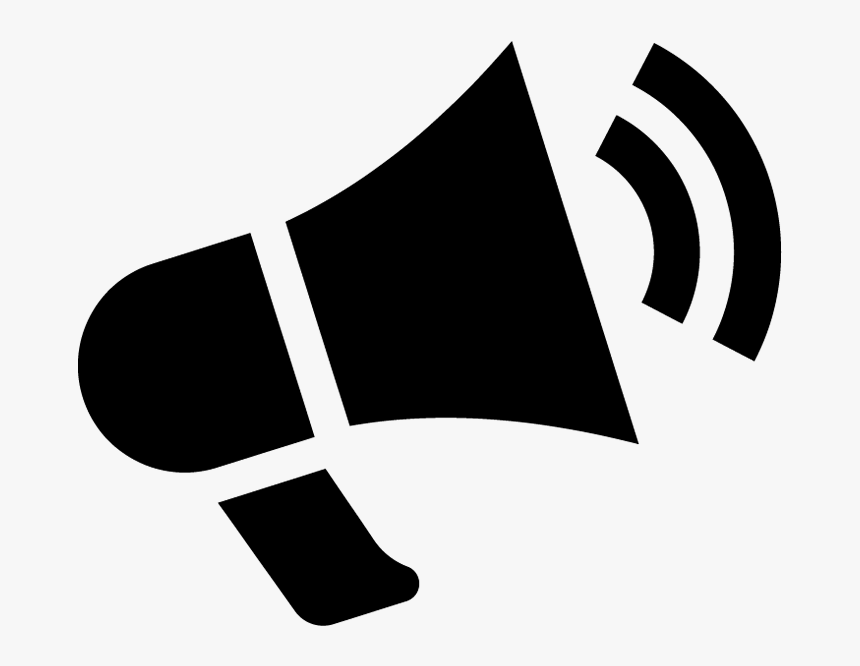 ?
Що таке маркетинг?
Маркетинг (анг. «marketing» – «ринкова діяльність») – це діяльність для формування попиту та задоволення потреб споживачів.
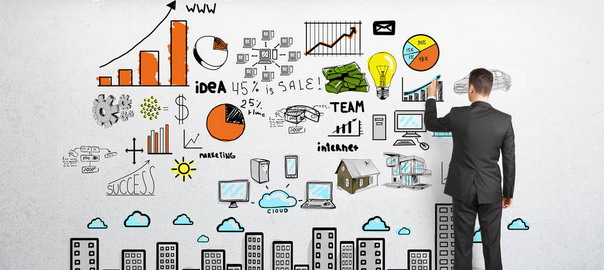 2
Маркетинг. Основні функції.
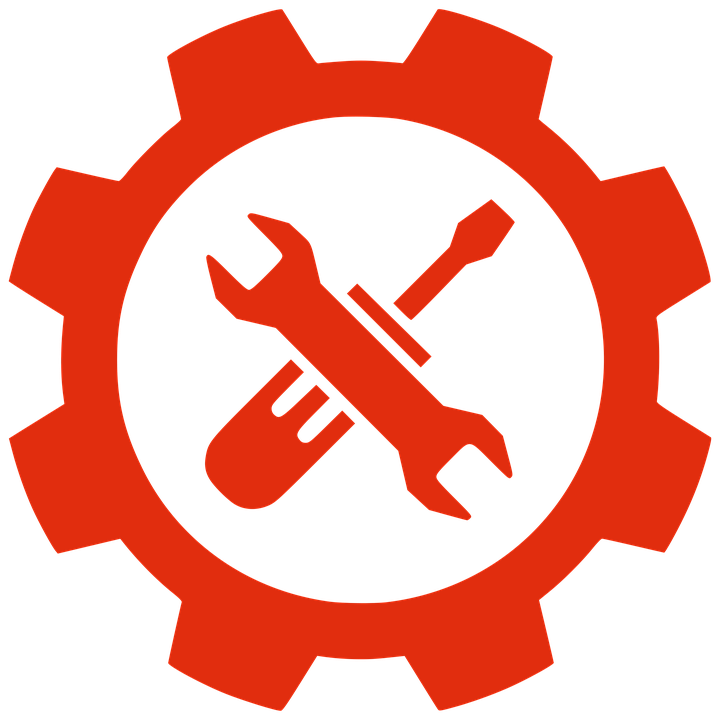 Аналітичні
Виробничі
Збутові
Управлінські
3
Маркетингове дослідження
Маркетингове дослідження – це збирання, оброблення й аналіз даних з метою зменшення ризику і невизначеності, що супроводжує прийняття маркетингових рішень.
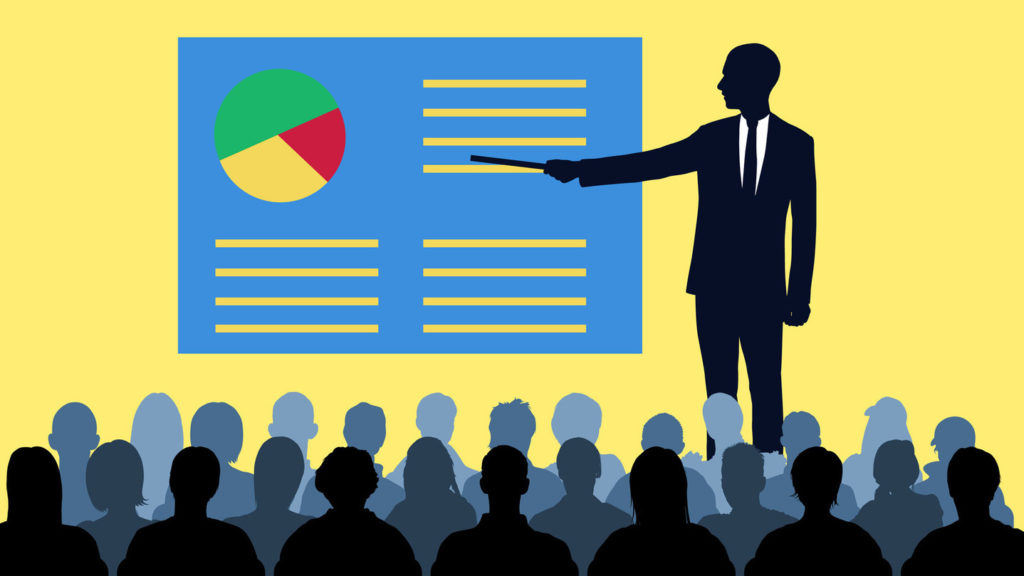 4
Комплекс маркетингу. Marketing mix «4P».
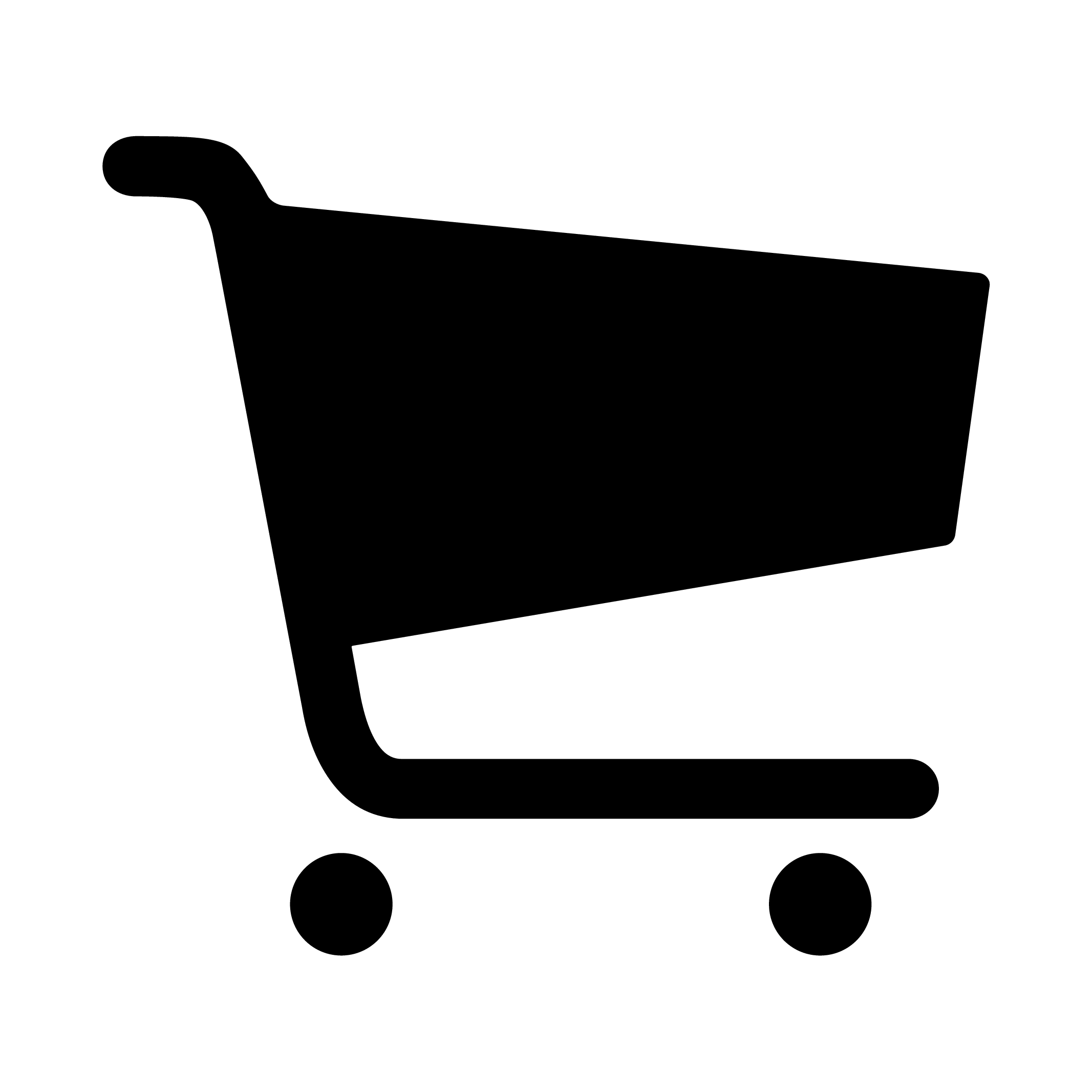 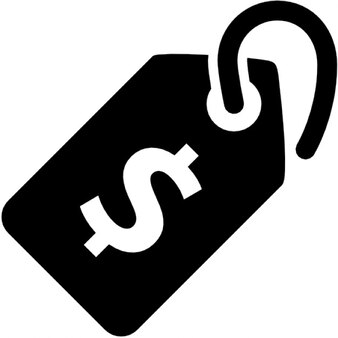 Product.
Price.
Place.
Promotion.
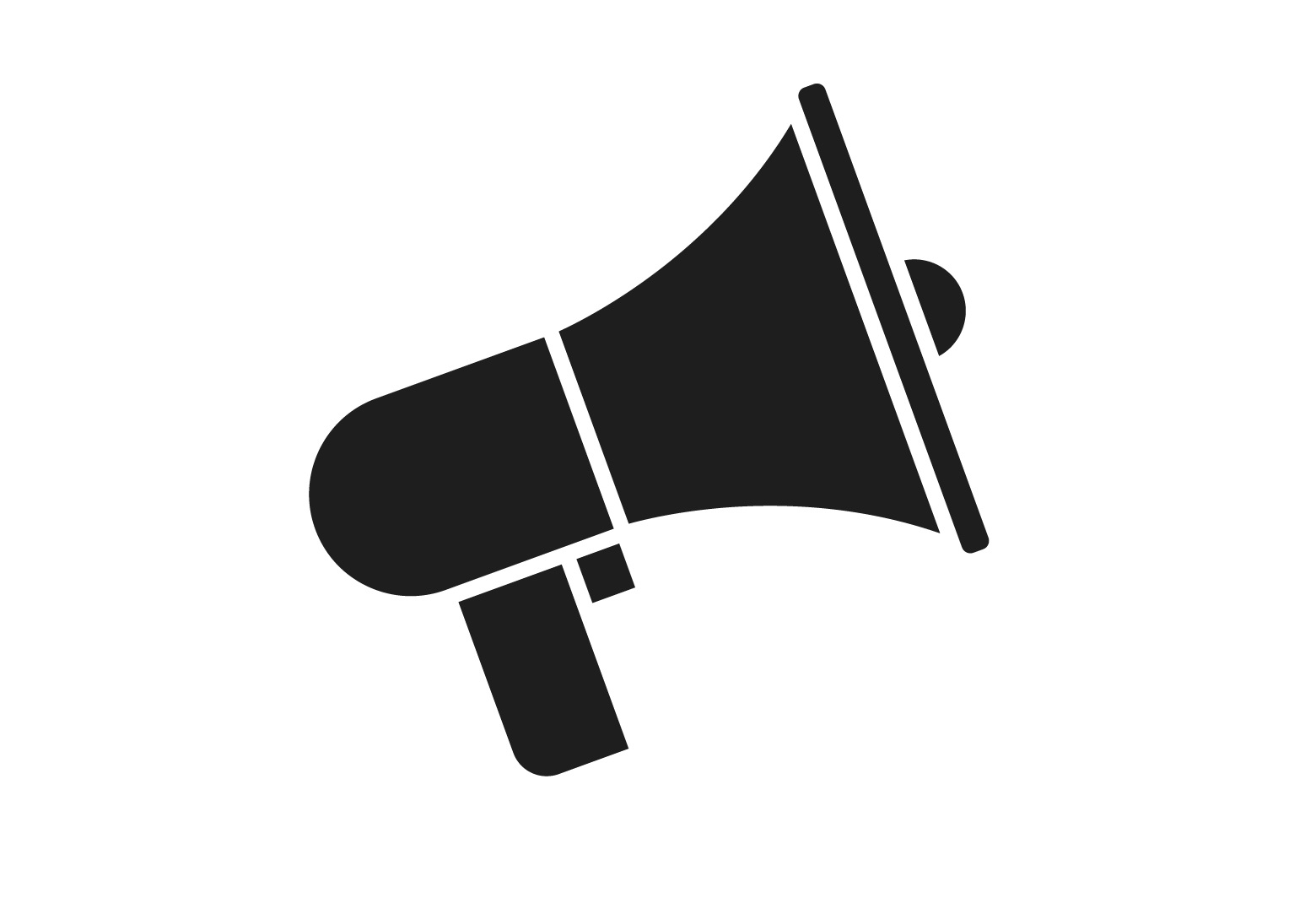 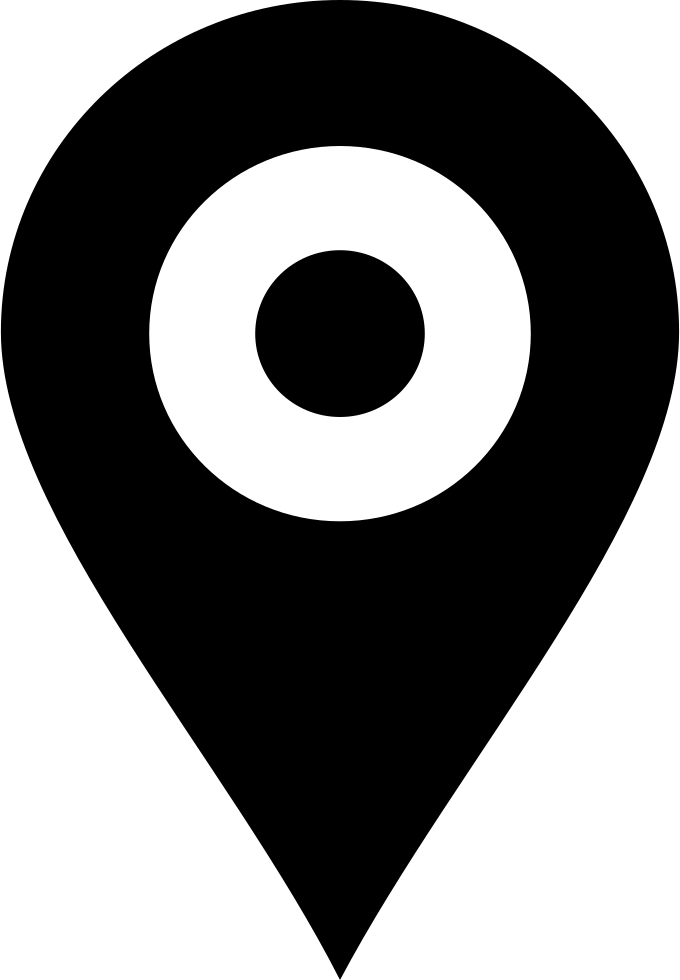 Маркетинг.Частина_#2
5
PR, як складова маркетингу
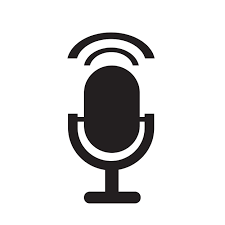 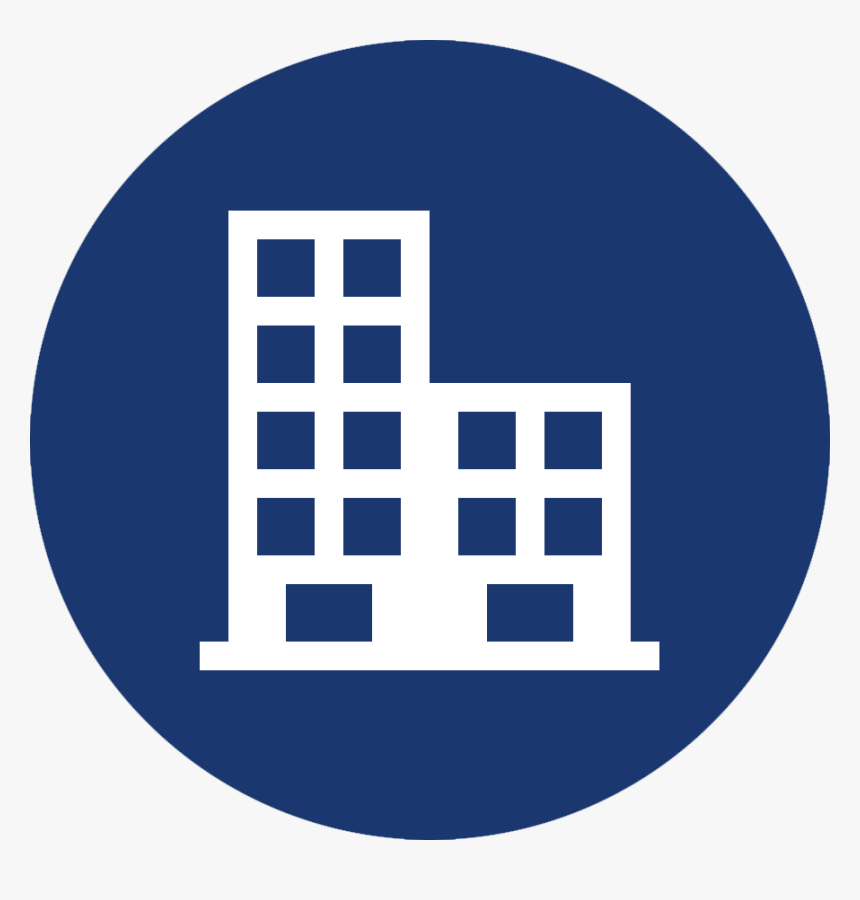 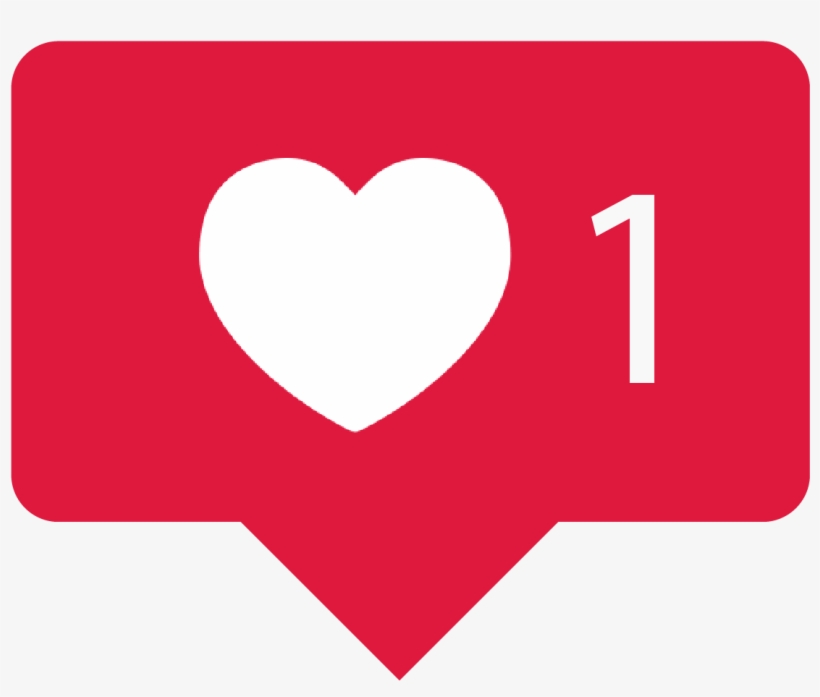 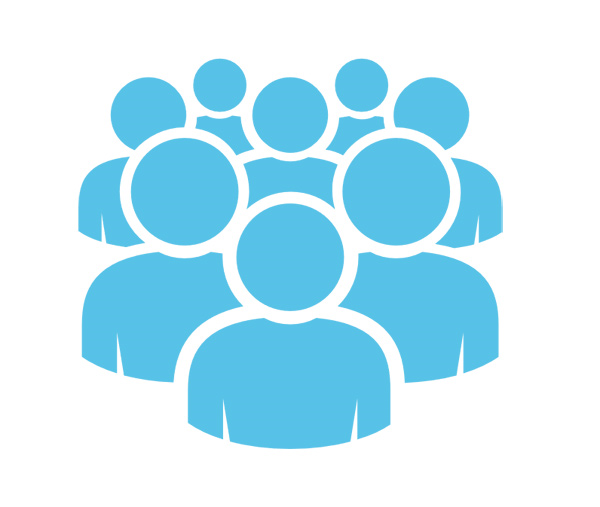 Громадськість
ЗМІ
Підприємство
PR – це функція управління, яка сприяє налагодженню та підтримці взаємовигідних зв'язків між організацією і громадськістю.
Мета: формування позитивного іміджу організації. 
Складові: спонсорство, антикризове управління, паблісіті.
6
Що таке імідж?
Імідж – це образ, за яким сприймається суспільством певна організація, особистість, торгова марка чи товар.
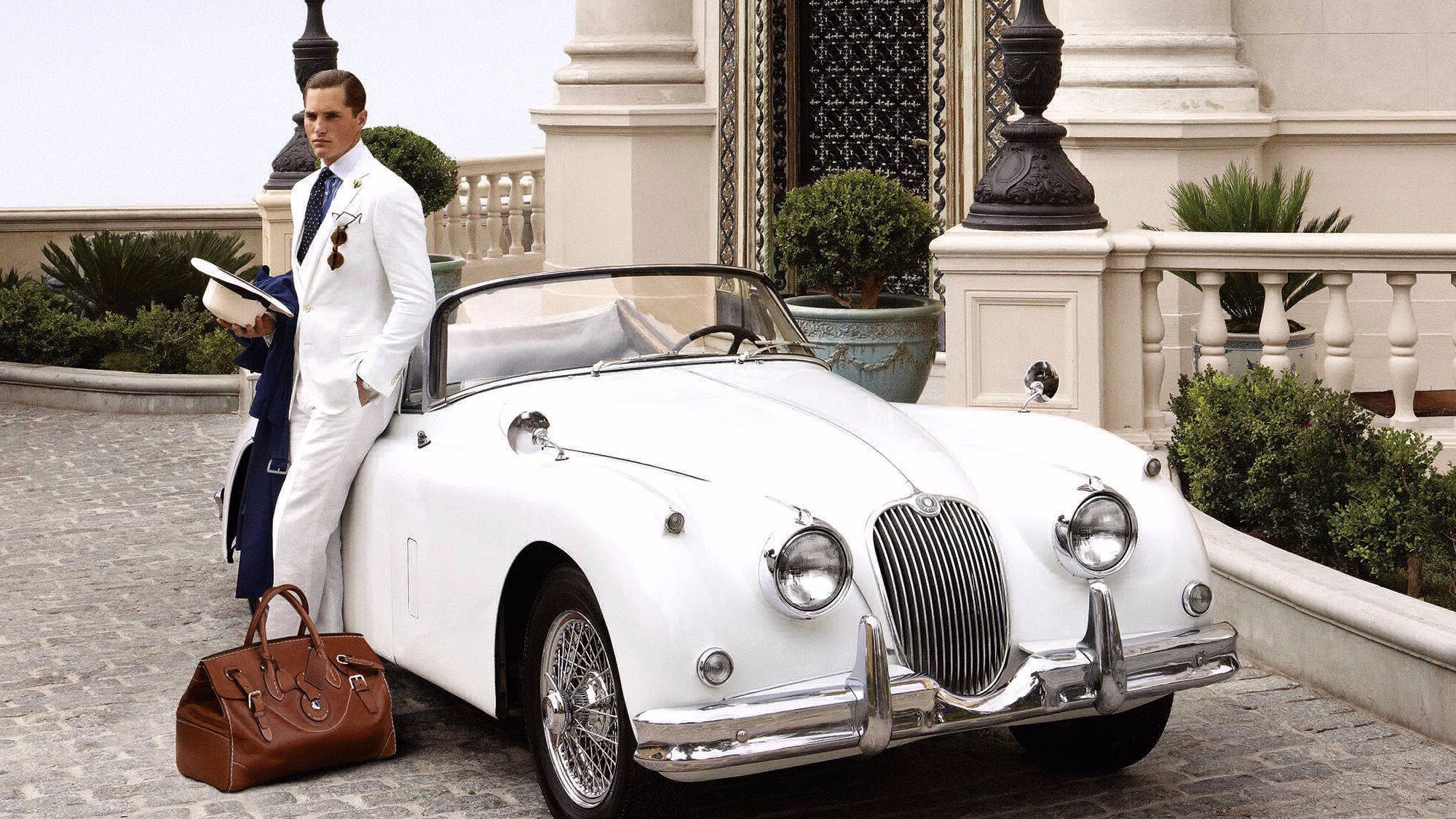 Символізм міфологізації в іміджелогії.
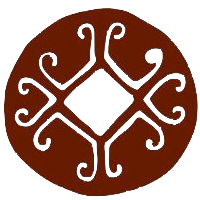 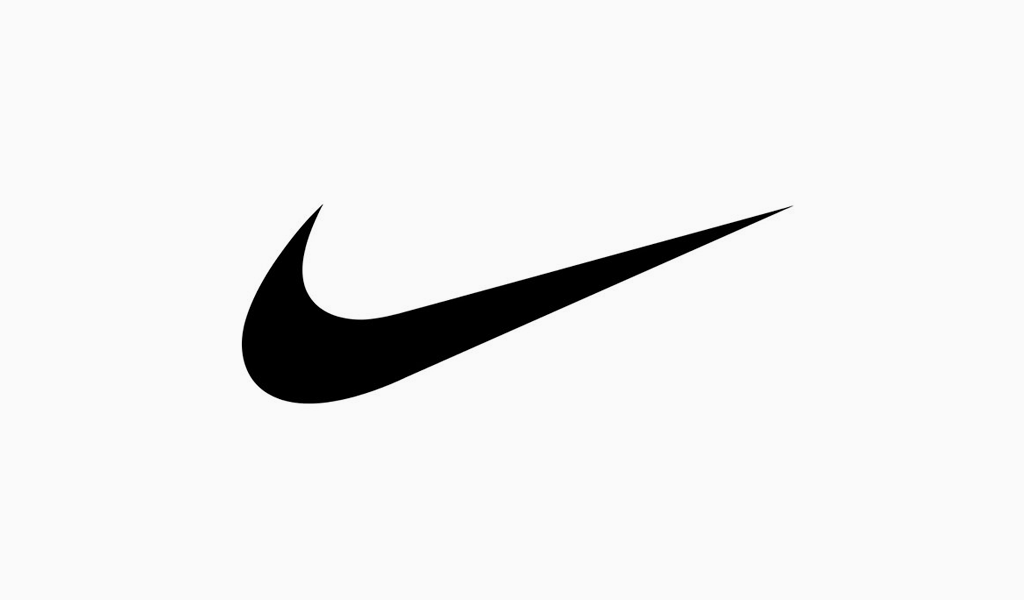 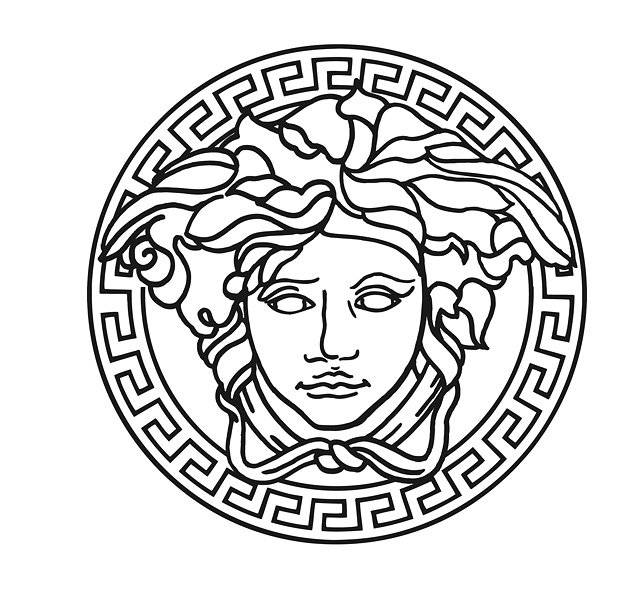 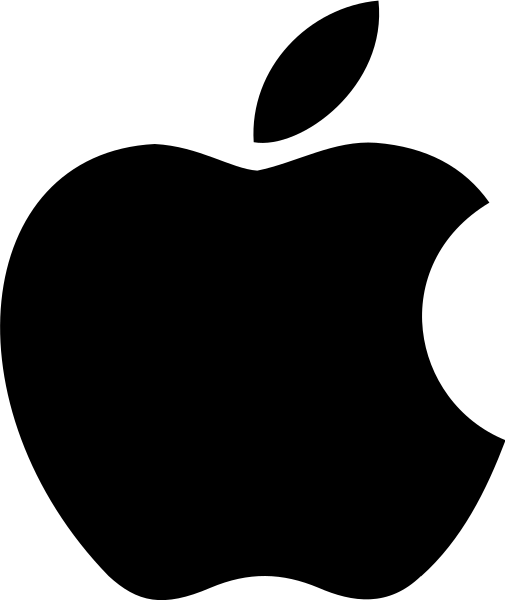 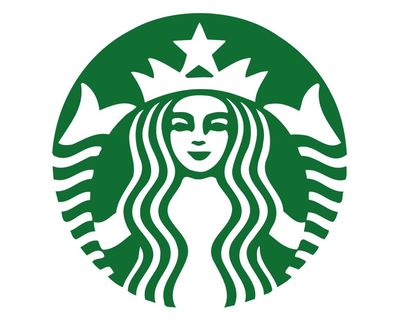 APPLE
NIKE
VERSACE
STARBACKS
Міф або міт (від грец. μύθος, буквально «оповідь», «розповідь», «сказання») — оповідь, що пояснює походження певних елементів світобудови чи світу загалом.
8
Кольори в маркетингу. Зелений.
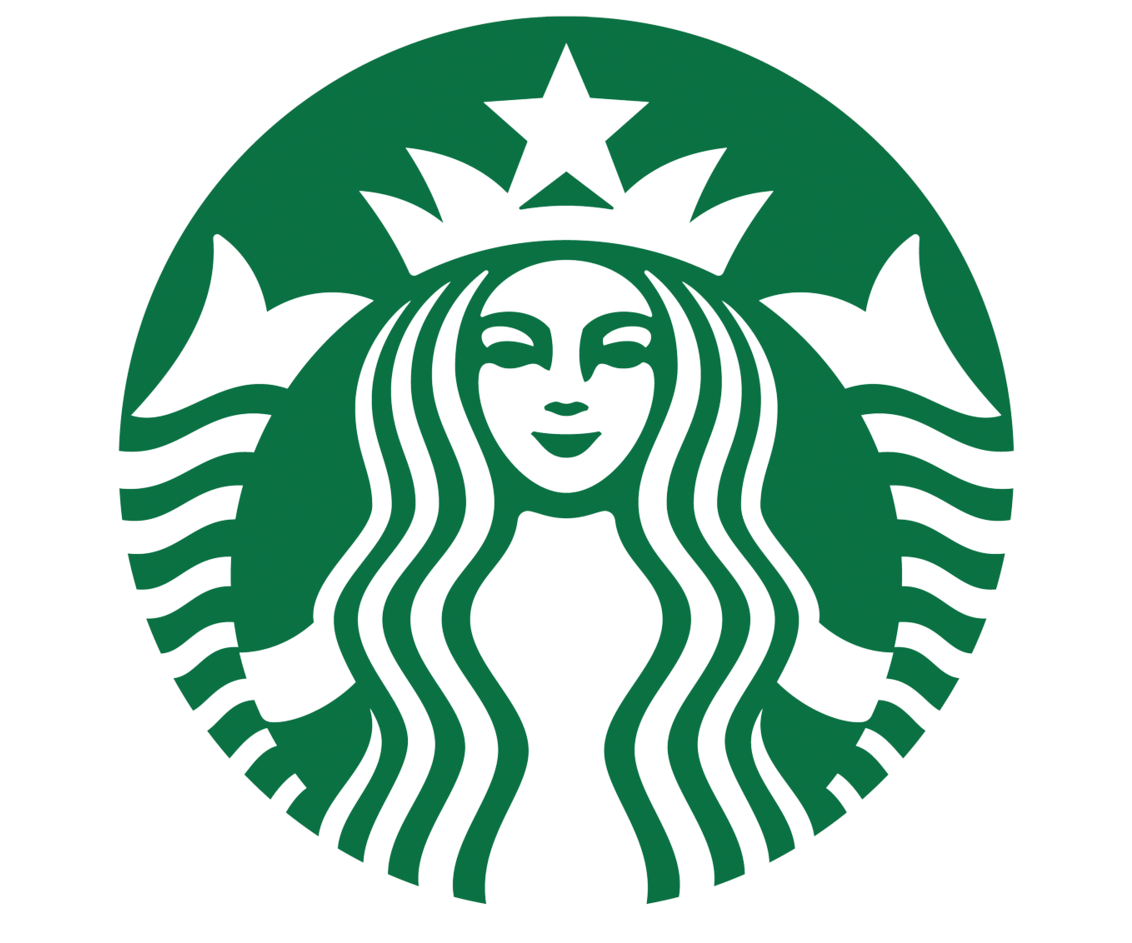 Зелений використовується у брендингу з метою акцентування на чистоті та естетичності.
Асоціації: природа, екологія, зростання та здоров’я.
Компанії: Monster, Starbucks, Whole Foods, Tropicana, Spotify, BP, John Deere.
8
Кольори в маркетингу. Синій.
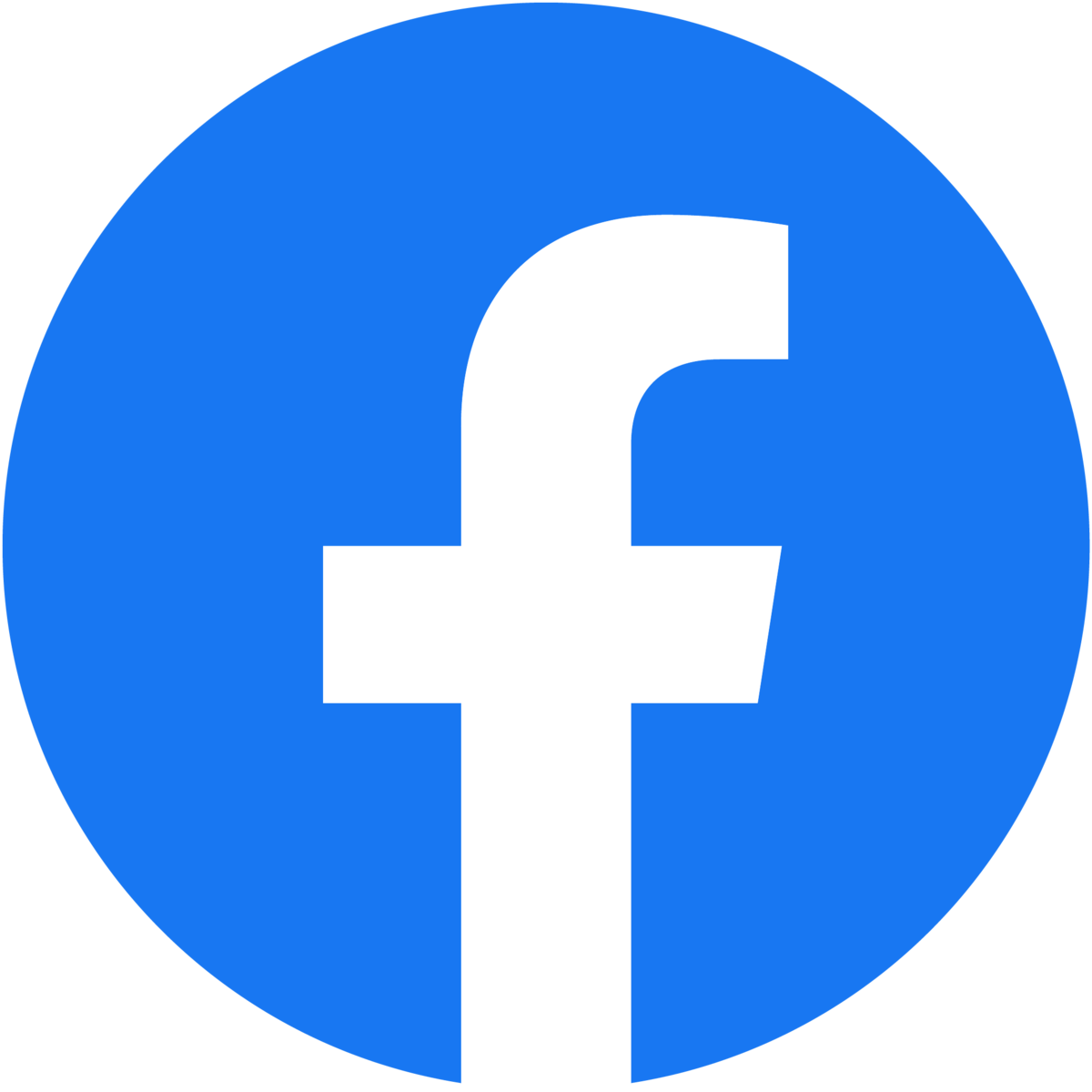 Синій асоціюється з небом, тому викликає відчуття свіжості. Використовується брендами, продукції яких не можна торкнутись.
Асоціації: довіра, впевненість та надійність.
Компанії:. Lowe’s, HP, Oreo, Facebook, Vimeo, WordPress, Ford, Dell, Walmart.
8
Кольори в маркетингу. Жовтий.
Жовтий використовують бренди, які прагнуть передати енергійність та грайливість.
Асоціації: оптимізм та інноваційність.
Компанії: Best Buy, IKEA, Denny’s, UPS, Nikon, McDonalds.
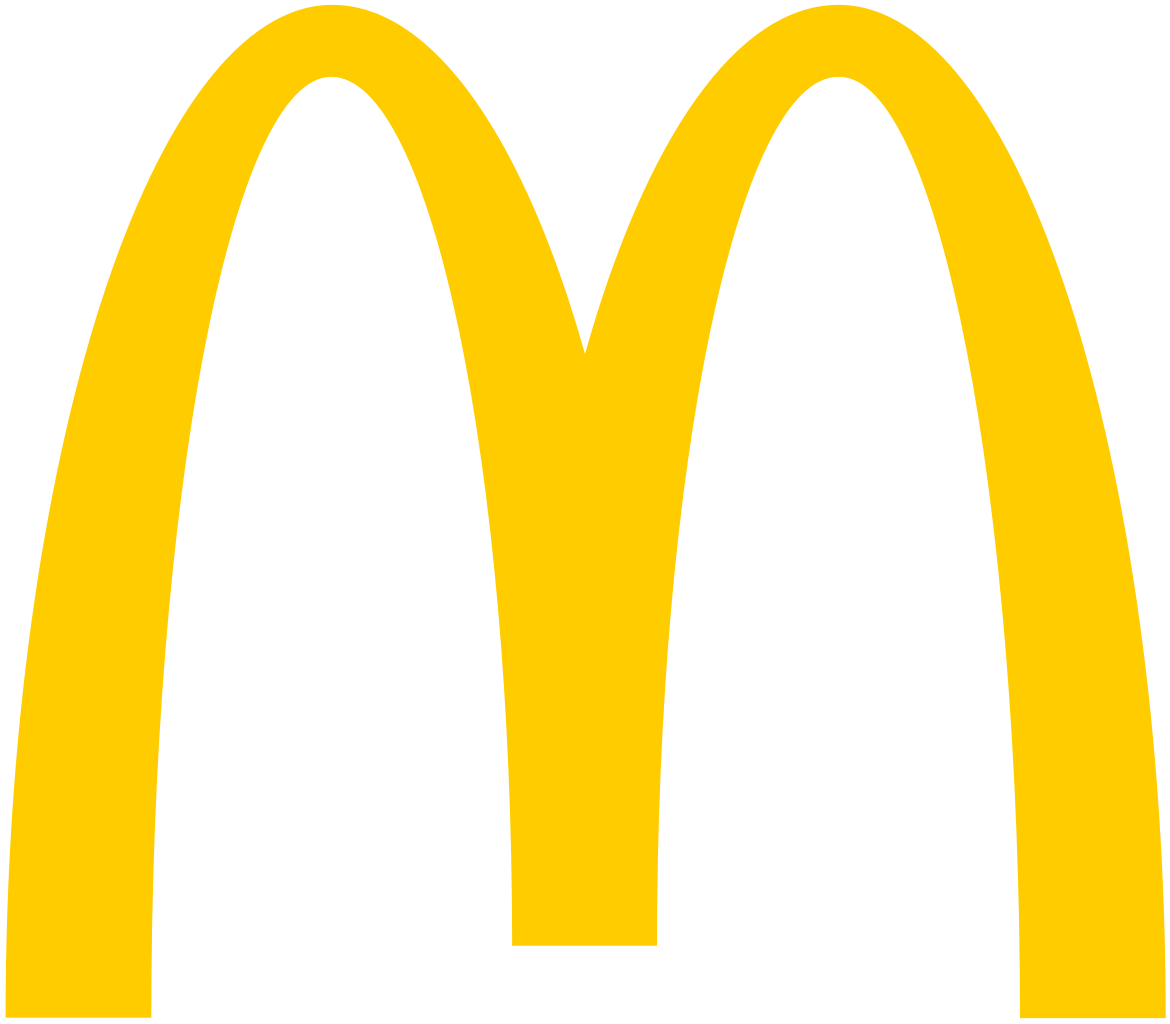 8
Кольори в маркетингу. Помаранчевий.
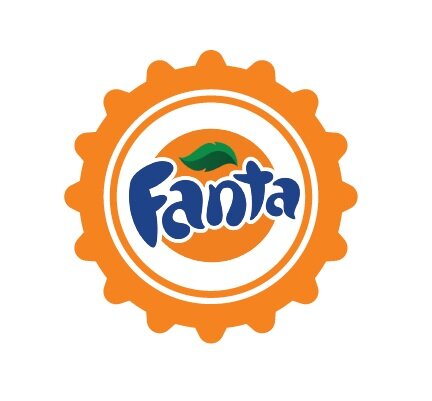 Помаранчевий додає живості та енергійності. Ігноруйте помаранчевий, якщо ваша цільова аудиторія – люди високго рівня достатку.
Асоціації: налагодження взаємин, радість.
Компанії: Gulf, Shutterfly, Payless, Hooters, Nickelodeon і Firefox.
8
Кольори в маркетингу. Білий.
Білий – універсальний колір, який гармонійно поєднується з усіма іншими кольорами.
Асоціації: свобода та рівність.
Компанії: Google, Yelp і NBC.
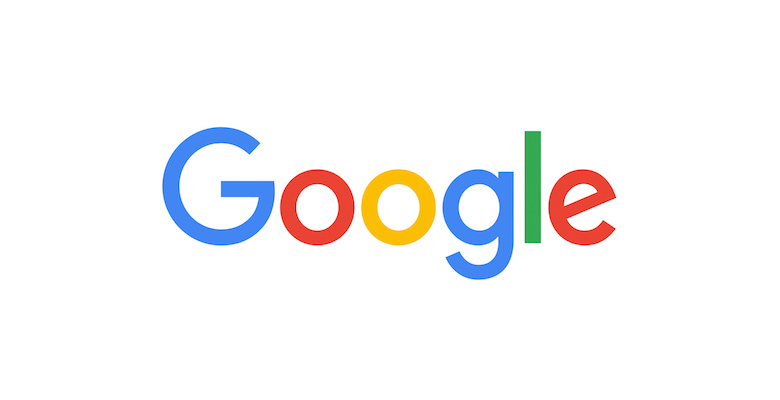 8
Кольори в маркетингу. Чорний.
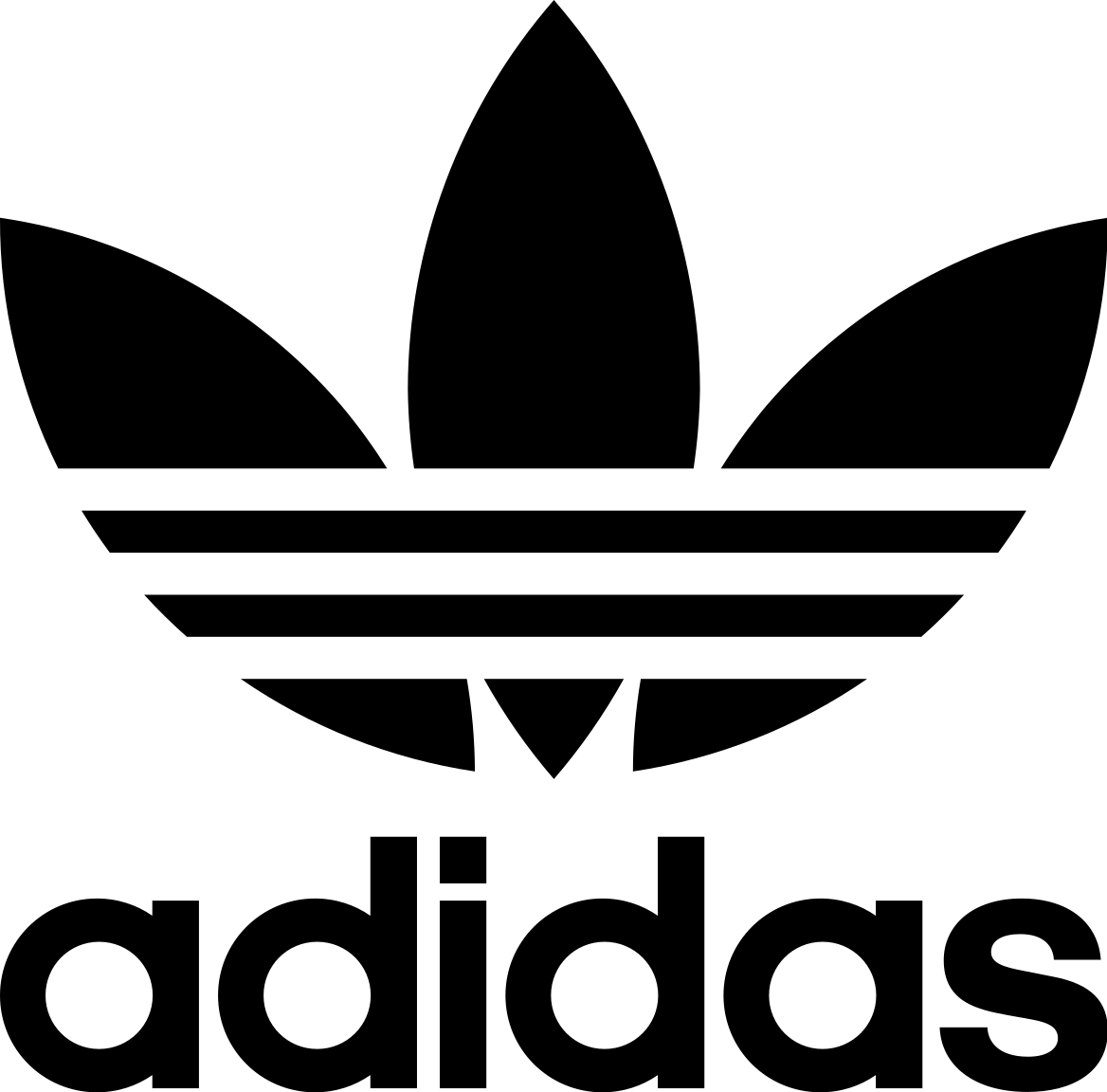 Чорний надає бренду елітності, що активно використовують крупні світові бренди.
Асоціації: сила і влада.
Компанії: The Silent Partner Marketing, Visa, Adidas, HBO, KISS, MTV і Playboy.
8
Кольори в маркетингу. Червоний.
Червоний використовується для привернення уваги на певні елементи. Використовувати його варто обережно.
Асоціації: збудження, актуальність і сміливість.
Компанії: Target, Canon, Lego, Pinterest, Netflix, Coca-Cola, CNN, Nabisco, YouTube.
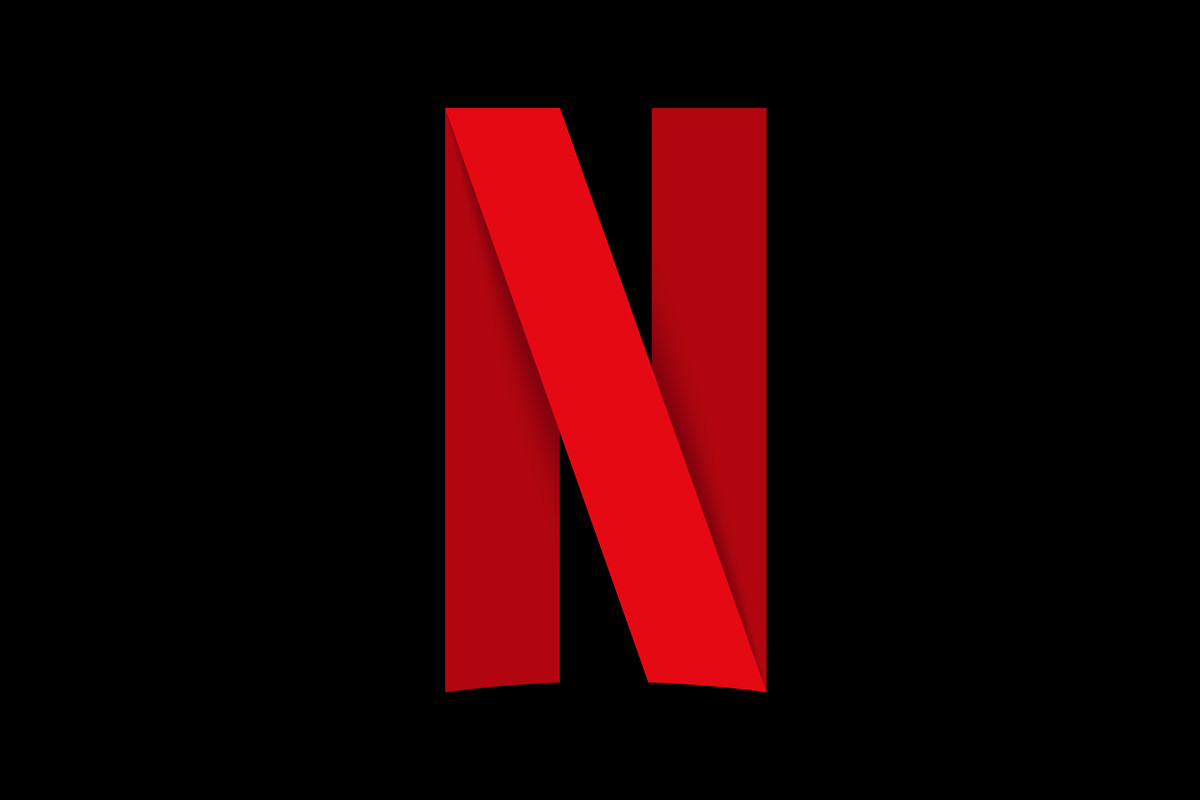 8
Кольори в маркетингу. Фіолетовий.
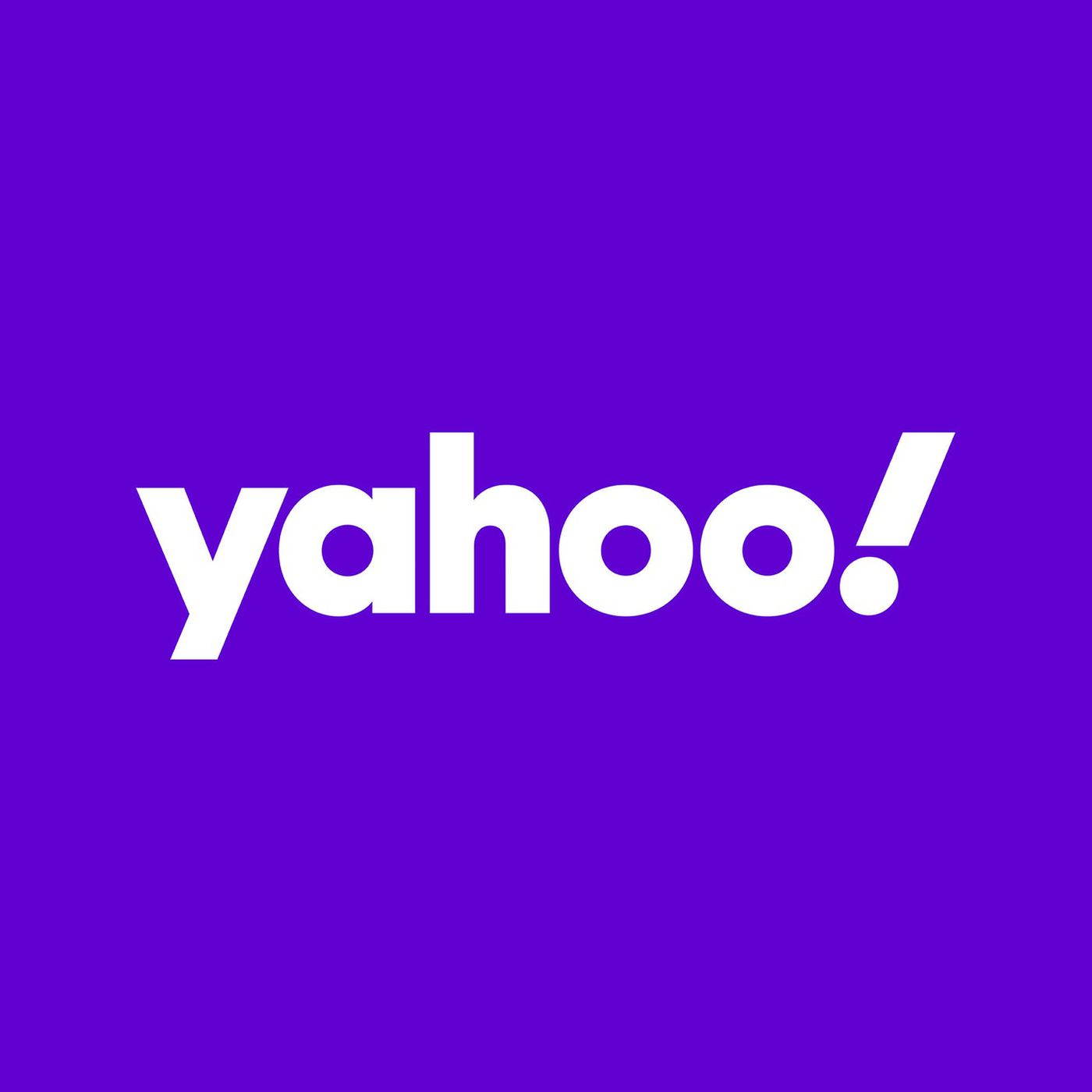 Фіолетовий – колір компаній, які продають «розкіш» та «елегантність».
Асоціації: уява і мудрість, .
Компанії: Yahoo, Welch’s, Taco Bell, Barbie та Big Brothers Big Sisters.
7
Маркетингові дослідження. Методи збирання інформації.
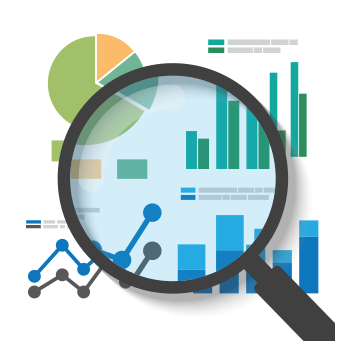 Формальні: аналіз вторинної інформації, опитування, кейси. контент–аналіз.
Неформальні: особисті контакти, фокус–групи, аналіз пошти, сітьових джерел.
Емпатія. Карта емпатії.
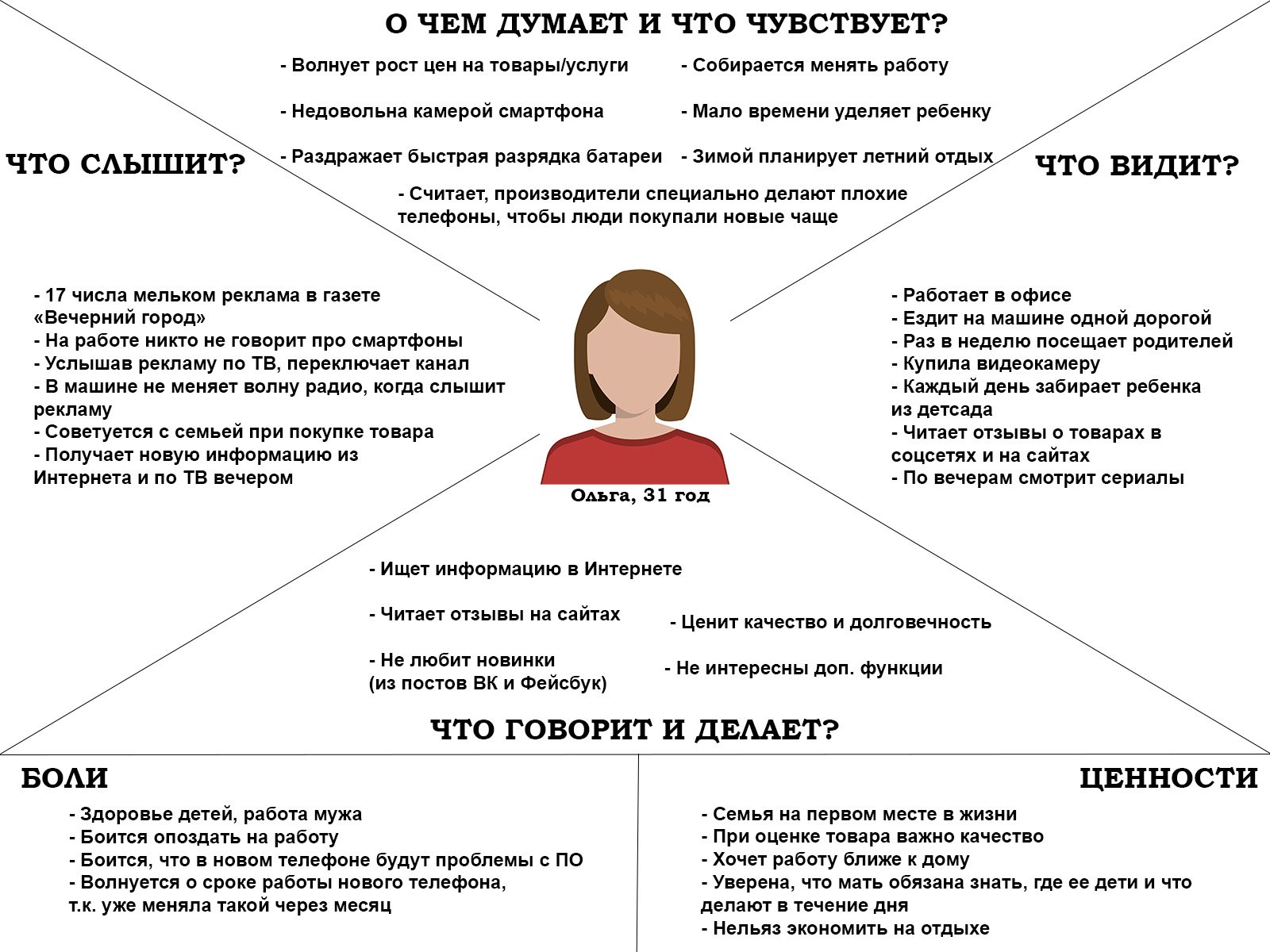 Дякую за увагу!